Pokrok lidstva
PhDr. Kateřina Jančaříková, Ph.D.
PokrokJohan Norberg
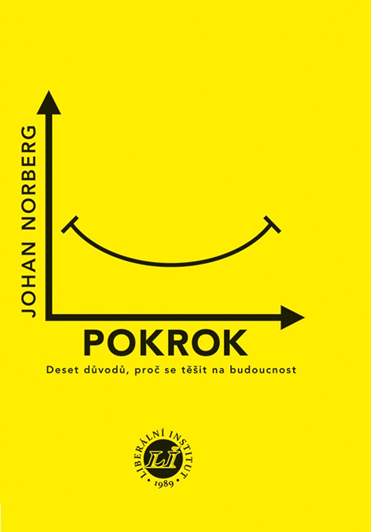 Podkladem pro tuto prezentaci je inspirativní kniha J. Norberga
Potrava a její dostupnost
Hladoví menší % populace, i když populace narůstá. V Evropě + v Severní Americe dvě či tři generace nezažily hlad. Hladomor známe jen z vyprávění.
I v rozvojových zemích se zmenšuje procento podvyživených lidí.
Zelená revoluce - od pol. 20. století, využití moderních technologií, hnojiv, pesticidů a šlechtění nových odrůd, geneticky modifikované potraviny.
„Otec zelené revoluce“ Norman Ernest Borlaug (1914-2009) - krátkostebelná pšenice. Zachránil  miliardy lidských životů a také velké plochy původních přírodních porostů (nebylo třeba je vykácet). Nobelova cena 1970.
Rizika a negativní dopady zelené revoluce.
Zacházení s odpady
Příklad Zacházení s lidskými exkrementy – středověk – dnešní doba...
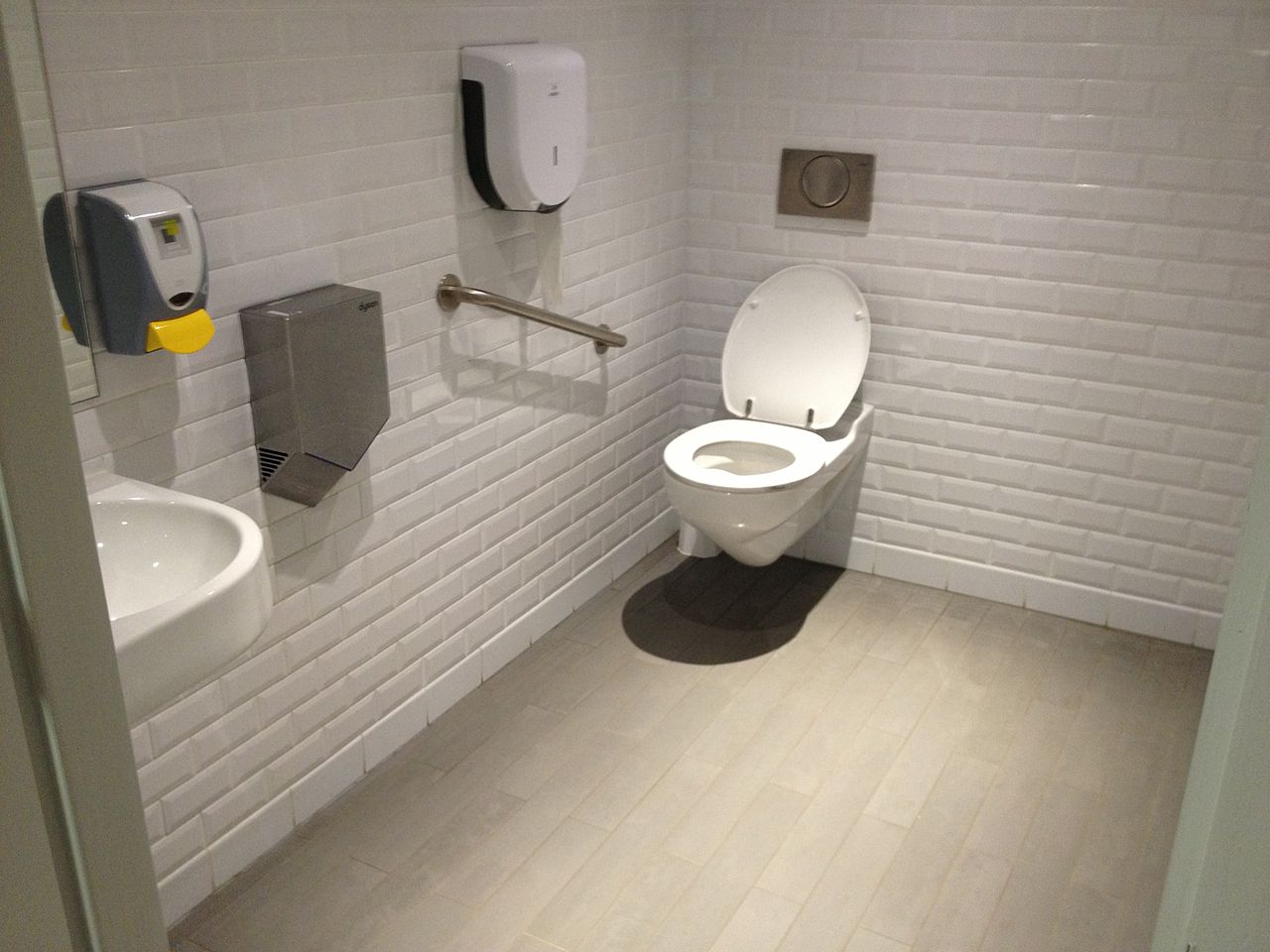 Dad's Dunny - Formidable Vegetable (Official Humanure Music Video)
Tato fotka od autora Neznámý autor s licencí CC BY-SA
Průměrná délka života roste
Úmrtnost novorozenců v ČR
Klesání úmrtí dětí v ČR
Chudoba
Množství osob s příjmy pod 1,25 dolarů/den
Zlo, násilí a právo
Násilné činy klesají. Přepadení a vraždy jsou neobvyklé.
Dostupnost práva je vyšší.
https://www.youtube.com/watch?v=MZOzl8yABaQ
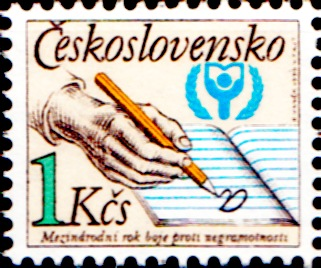 Gramotnost roste
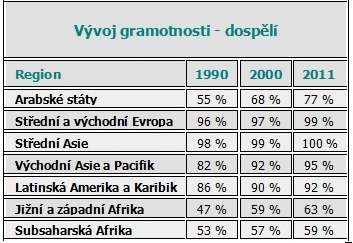 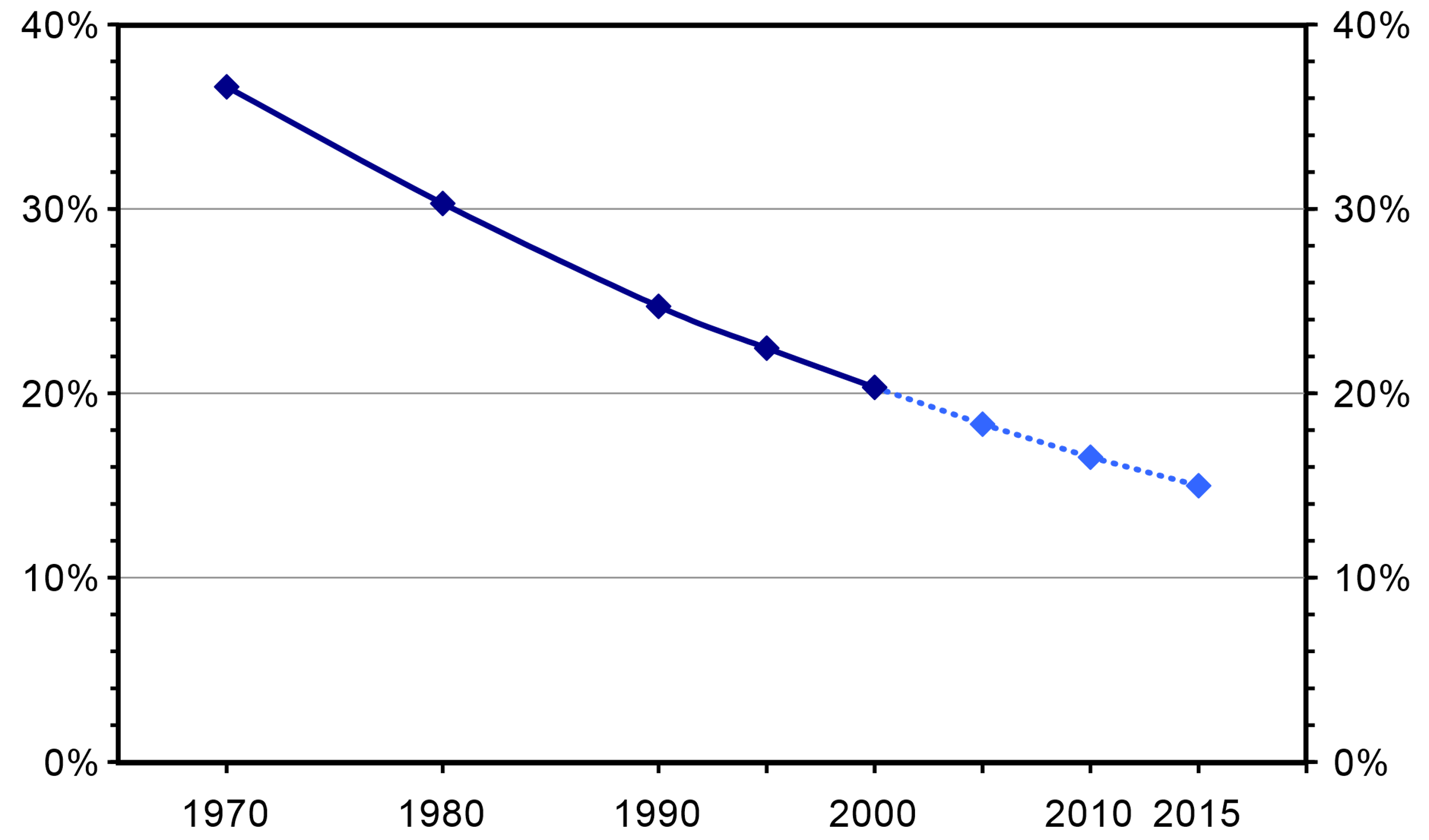 Dostupnost pitné vody
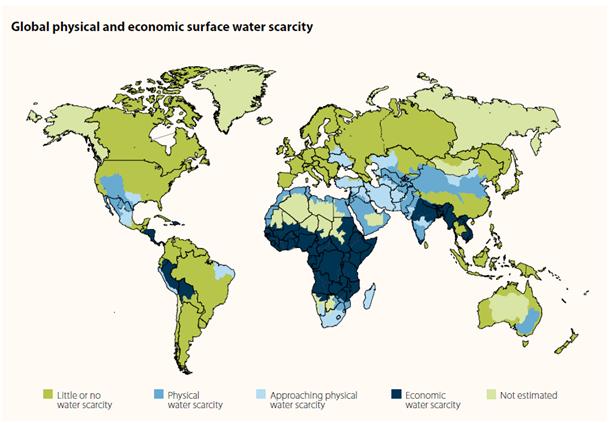 Cholera. Tyfus. Úplavice. Salmonelóza. Průjem, např. rotavirový průjem. Legionela. Žloutenka. 
Od 18.–19. století, kdy byli poprvé identifikováni původci vodou přenášených  nemocí, se naše poznání o vztazích mezi kvalitou vody a vznikem určitých chorob mnohonásobně prohloubilo a rozšířilo.
Následně se nížil počet epidemií z vody.
Optimalizovalo se zacházení s pitnou vodou. Oddělení pitné vody od vody užitkové. Čistírny odpadních vod. Vodní zákon.
Nedostatky a rizika: splachování toalet pitnou vodou.
Svoboda x otroctví, nevolnictví
Zlepšování životní úrovně něco stojí
Znečišťování ovzduší, vody, půdy…
Ubývání přírodních zdrojů…
Chemizace prostředí a nemoci z prostředí…
Lidé mohou investovat čas a prostředky do jiných aktivit než na svou obživu a ochranu
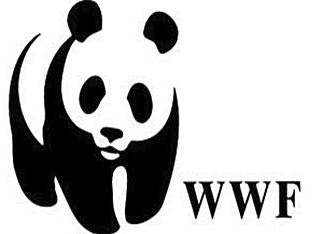 Ochrana přírody a druhů.
Výchova k udržitelnému životu.
Tato fotka od autora Neznámý autor s licencí CC BY-SA-NC
Ochrana životního prostředí
Zdroje
Autor: Rcragun – Vlastní dílo, CC BY 3.0, https://commons.wikimedia.org/w/index.php?curid=7993094
Zdroj Autor: Cflm001 (diskuse) – Own work. Derived from File:Percentage population living on less than 1 dollar day 2007-2008.png by Sbw01f, released under GFDL/CC-BY-SA-3.0. Map derived from BlankMap-World6.svg by Canuckguy (en.wp), released under PD-self. Data from the United Nations' Human Development Indices Report (2008). Coloured using Inkscape., CC BY-SA 3.0, https://commons.wikimedia.org/w/index.php?curid=7909487
Zdroj  https://www.czso.cz/csu/czso/kojenecka-umrtnost-v-letech-1950-2016
Zdroj https://slideplayer.cz/slide/7061841
Zdroj https://www.google.cz/url?sa=i&source=images&cd=&ved=2ahUKEwjT4fyU57PfAhWLalAKHY2qC_oQjxx6BAgBEAI&url=https%3A%2F%2Fwww.blesk.cz%2Fclanek%2Fzpravy-udalosti%2F561822%2Fmiminka-v-cesku-umiraji-bez-zjevne-priciny-az-400-jich-rocne-zemre-pred-porodem.html&psig=AOvVaw2E7U5udJWr3ZNn5YjR4tWz&ust=1545580672179545
Autor: Alfie↑↓© – Vlastní dílo, CC BY-SA 3.0, https://commons.wikimedia.org/w/index.php?curid=11481813
Autor: WWAP (United Nations World Water Assessment Programme). – Water and Energy. The United Nations World Water Development Report 2014, Volume 1, 230 s., Volné dílo, https://commons.wikimedia.org/w/index.php?curid=33393177
https://slideplayer.cz/slide/5652948/
Děkuji za pozornost!